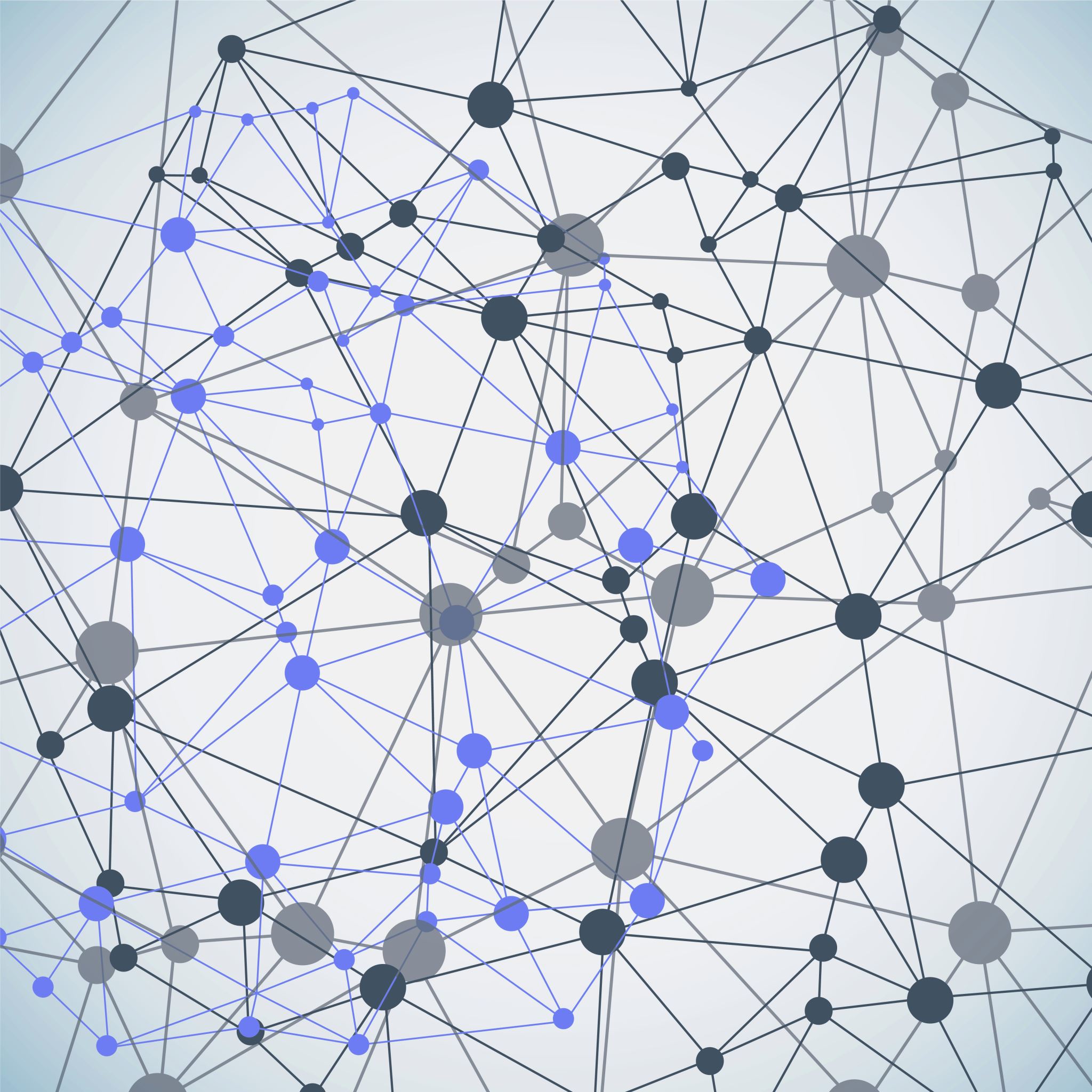 ResponsibilityAccountability Authority
Prof. Aye Aye Chit
Pro-Rector (Academic)
University of Medicine, Mandalay
01-Sep-20
Prof. Aye Aye Chit - IPE
1
IPE
01-Sep-20
Prof. Aye Aye Chit - IPE
2
Goals of IPE
01-Sep-20
Prof. Aye Aye Chit - IPE
3
IPE vs. Traditional Education
Interprofessional education: effects on professional practice and health care outcomes (Review)
Reeves S, Zwarenstein M, Goldman J, Barr H, Freeth D, Hammick M, Koppel I. 
This is a reprint of a Cochrane review, prepared and maintained by The Cochrane Collaboration and published in The Cochrane Library 2009,
01-Sep-20
Prof. Aye Aye Chit - IPE
4
01-Sep-20
Prof. Aye Aye Chit - IPE
5
01-Sep-20
Prof. Aye Aye Chit - IPE
6
Responsibility (တာဝန်ယူြခင်း)Accountability (တာဝန်ခံြခင်း)Authority (လုပ်ပိုင်ခွင့်)
1
2
3
01-Sep-20
Prof. Aye Aye Chit - IPE
7
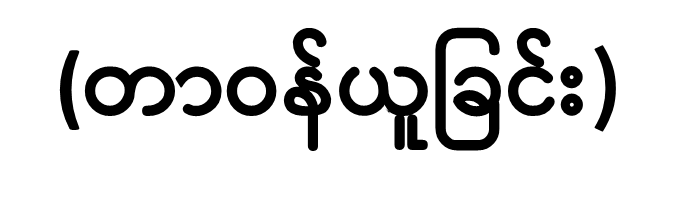 01-Sep-20
Prof. Aye Aye Chit - IPE
8
Responsibility
When you think of the word responsibility what kinds of things come to mind?
The duty to complete tasks
Can be shared with others
Cannot be assigned to someone 
Each person must take responsibility on their own
01-Sep-20
9
Prof. Aye Aye Chit - IPE
Responsibility as a human
01-Sep-20
Prof. Aye Aye Chit - IPE
10
Responsibility as a human
01-Sep-20
Prof. Aye Aye Chit - IPE
11
Responsibility
Personal
Belonging to a particular person and no-one else.

Responsibility
The state or fact of being responsible, answerable, or accountable for something within one's power, control, or management.

Personal Responsibility
MY state or fact of being responsible, answerable or accountable for something within MY power, control or management.
01-Sep-20
Prof. Aye Aye Chit - IPE
12
Responsibility Sounds Like…
I am sorry.  I broke it.  How can I help fix it?

				NOT….

It broke.  It wasn’t my fault.

Stop making excuses! Take responsibility.
01-Sep-20
Prof. Aye Aye Chit - IPE
13
Responsibility Sounds Like…
I haven’t found it yet.  I need to look harder.

				NOT…

I can’t find it!!

Another excuse!!  Take responsibility!
01-Sep-20
Prof. Aye Aye Chit - IPE
14
Inter-Professional Responsibility
01-Sep-20
Prof. Aye Aye Chit - IPE
15
Roles and Responsibilities
When working together as a health team is becomes important for each member of the team to be able to:

RR1 	Communicate one’s roles and responsibilities clearly to patients, 	families, community members, and other professionals.

RR2 	Recognize one’s limitations in skills, knowledge, and abilities.

RR3	Engage diverse professionals who complement one’s own 		professional expertise, as well as associated resources, to 		develop strategies to meet specific health and healthcare needs.
01-Sep-20
Prof. Aye Aye Chit - IPE
16
Roles and Responsibilities
RR4	Explain the roles and responsibilities of other providers and 		how the team works together to provide patient care, promote 	health and prevent disease.

RR5	Use the full scope of knowledge, skills, and abilities of 	professionals from health and other fields to provide patient care 	that is safe, timely, efficient, effective, and equitable.

RR6	Communicate with team members to clarify each member’s 	responsibility in executing components of a treatment plan or 	public health intervention.
01-Sep-20
Prof. Aye Aye Chit - IPE
17
Roles and Responsibilities
RR7	Forge interdependent relationships with other professions within 	and outside of the health system to improve care and 	advance 		learning.
RR8 	Engage in continuous professional and interprofessional 	development to enhance team performance and collaboration.
RR9 	Use unique and complementary abilities of all members of the 	team to optimize patient care.
RR10 Describe how professionals in health and other fields can 	collaborate and integrate clinical care and public health 	interventions to optimize population health.
01-Sep-20
Prof. Aye Aye Chit - IPE
18
Self Test for Responsibilities - Be as honest as you can.
Answer True or False to the Questions below. 
I do what needs to be done
I am reliable and dependable
I am accountable for my actions; I don’t make excuses or blame others
I fulfill my moral obligations
I use good judgment and think through the consequences of my actions
I exercise self-control
01-Sep-20
19
Prof. Aye Aye Chit - IPE
Six steps to enhance Responsibility skill
01-Sep-20
Prof. Aye Aye Chit - IPE
20
Responsibility for Self
When you take responsibility for your actions you are the one saying, “I am in charge of my life.”
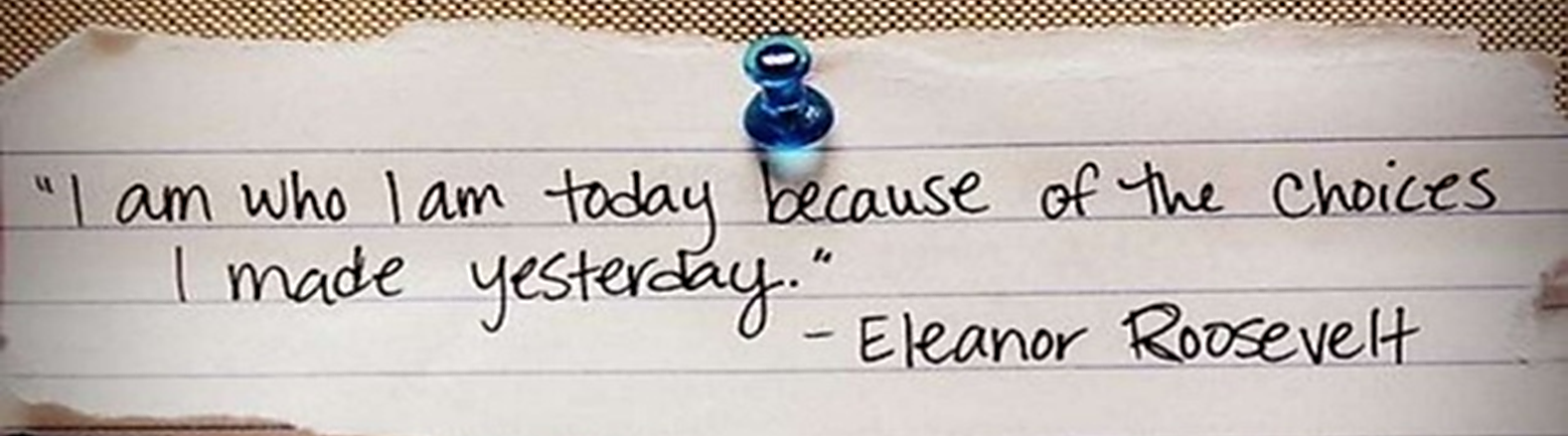 01-Sep-20
Prof. Aye Aye Chit - IPE
21
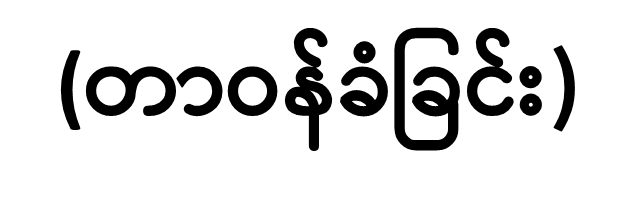 01-Sep-20
Prof. Aye Aye Chit - IPE
22
Trust
Accountability
Team Bonding
Time Management
Prioritization
Self Accountability
Actions & Choice
Response ability
Smart Gold
01-Sep-20
Prof. Aye Aye Chit - IPE
23
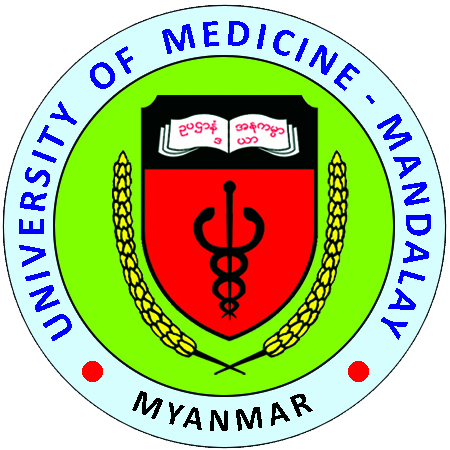 Interprofessional accountability (IRA)
A health professional is personally accountable for actions and omissions in his/her practice 
Adequate justification of one’s decisions
01-Sep-20
Prof. Aye Aye Chit - IPE
24
To be accountable …
Accountability requires that you need to have self regulation in your day to action
Accountability requires that you maintain standard setting
Accountability requires that you need to solve conflicts
Accountability requires that you accept duties for community
01-Sep-20
Prof. Aye Aye Chit - IPE
25
Relationships between Responsibility and Accountability
01-Sep-20
Prof. Aye Aye Chit - IPE
26
01-Sep-20
Prof. Aye Aye Chit - IPE
27
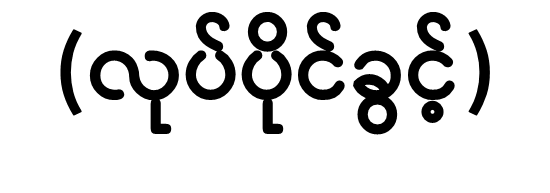 01-Sep-20
Prof. Aye Aye Chit - IPE
28
Authority
The power or right to give orders, make decisions
Generally a representation of someone’s position
Authority is summarized as a right to guide and direct the activities of others. 
Power is something that is referred to as the ability to influence the attitude or behavior of any individual.
01-Sep-20
Prof. Aye Aye Chit - IPE
29
01-Sep-20
Prof. Aye Aye Chit - IPE
30
01-Sep-20
Prof. Aye Aye Chit - IPE
31
Interprofessional authority
Acknowledgement of power differentials between health care providers for shared responsibilities between professions
01-Sep-20
Prof. Aye Aye Chit - IPE
32
Differences
01-Sep-20
Prof. Aye Aye Chit - IPE
33
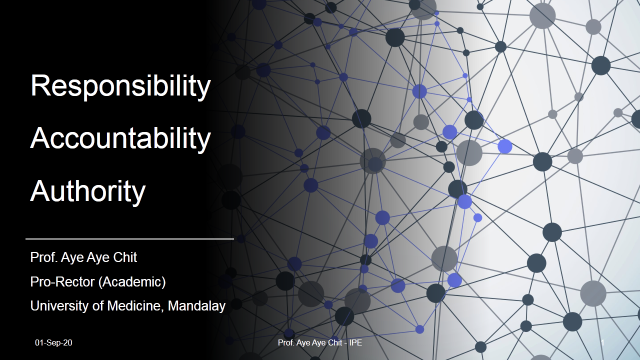 Take Home Message
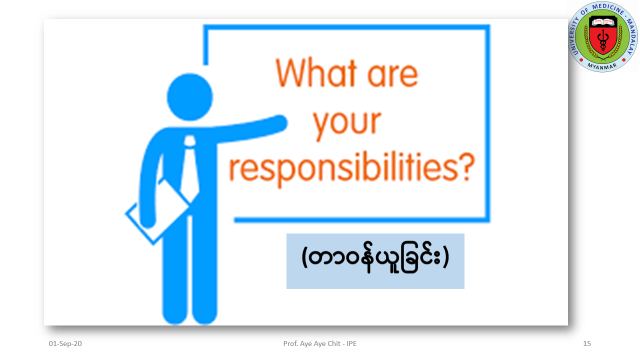 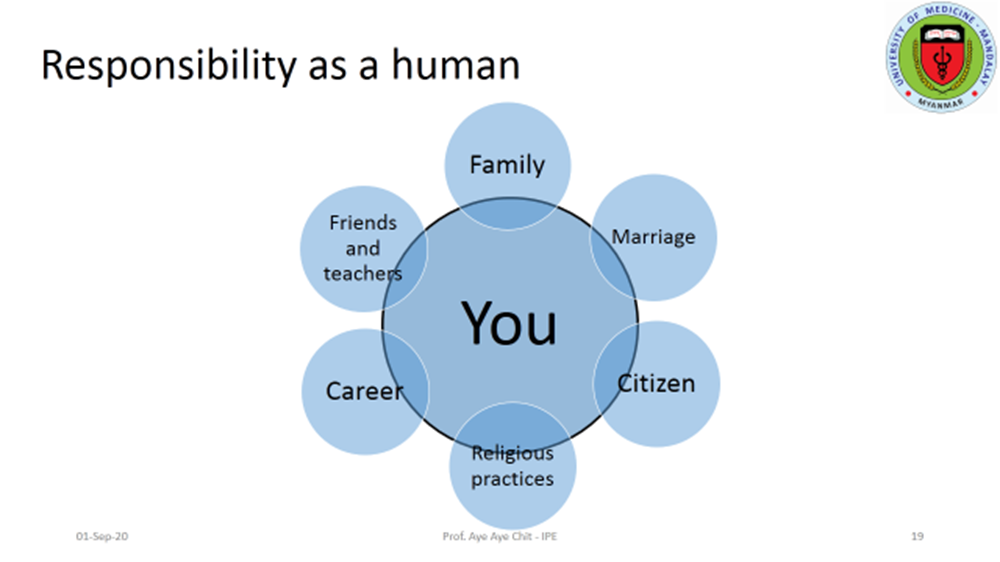 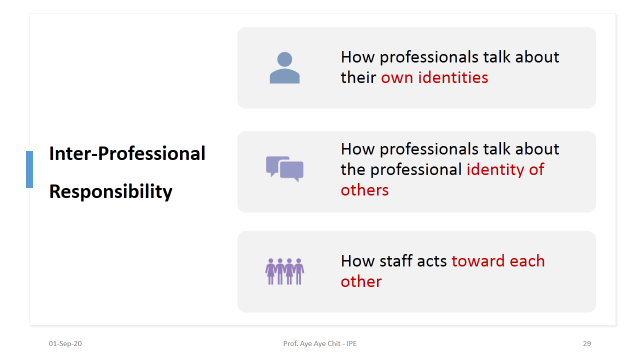 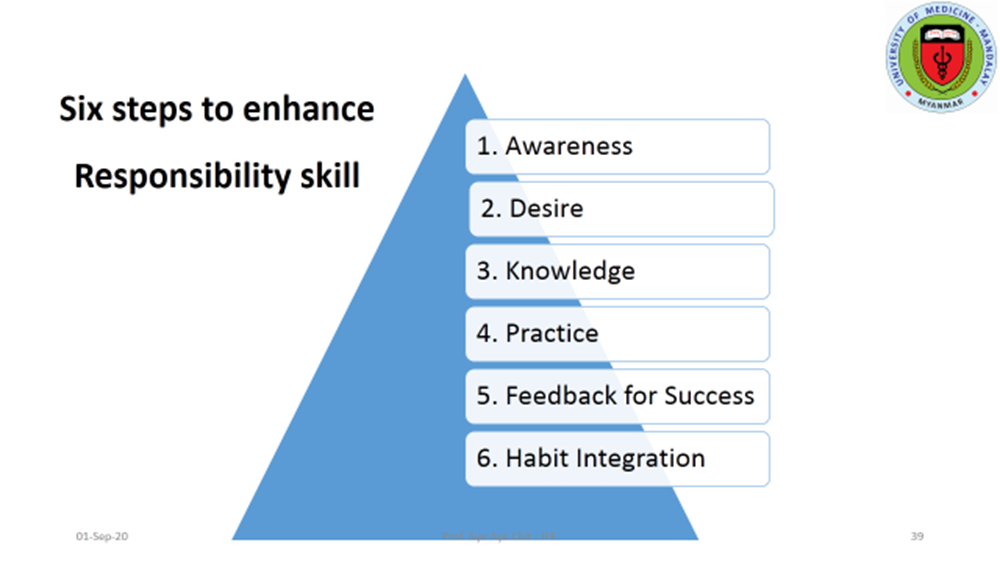 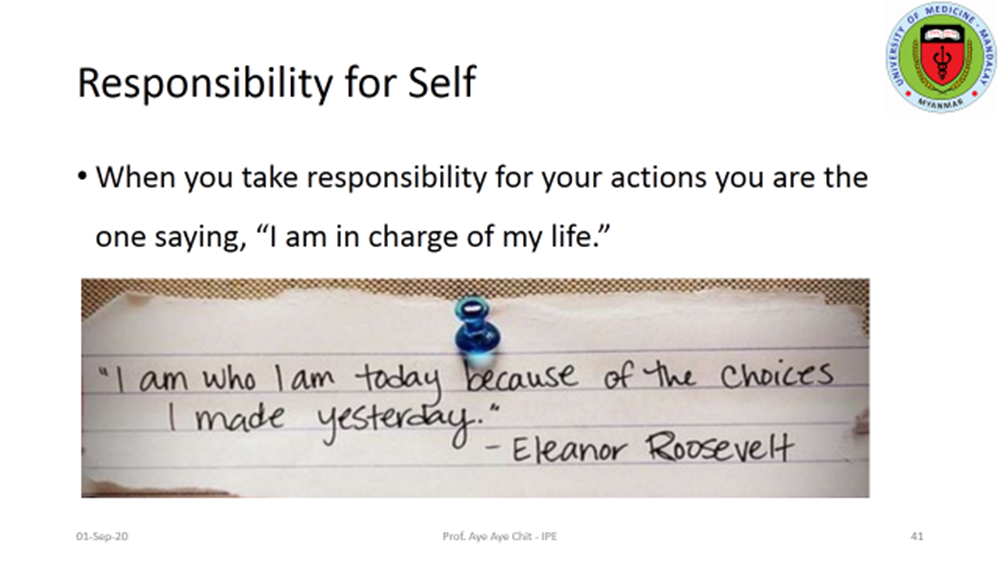 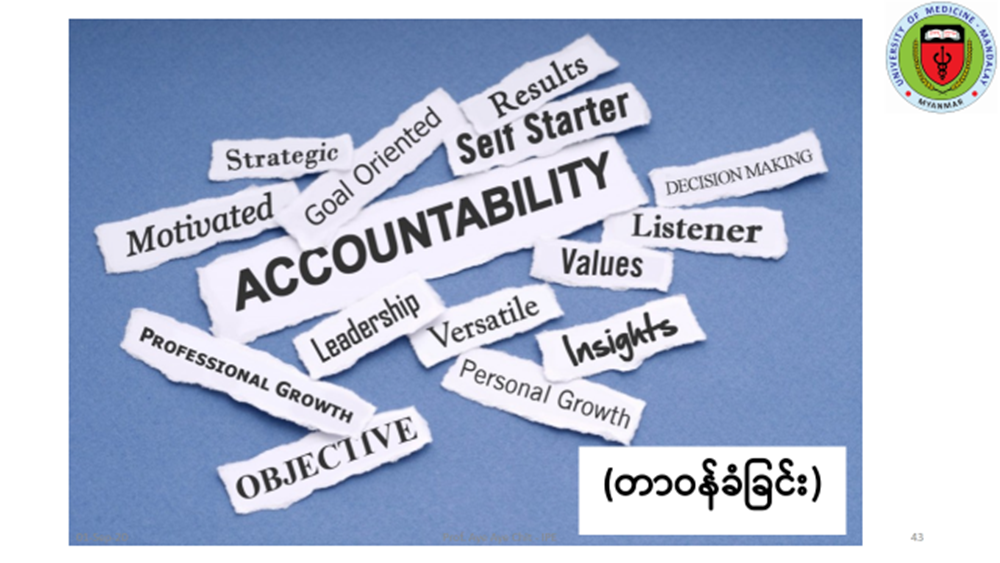 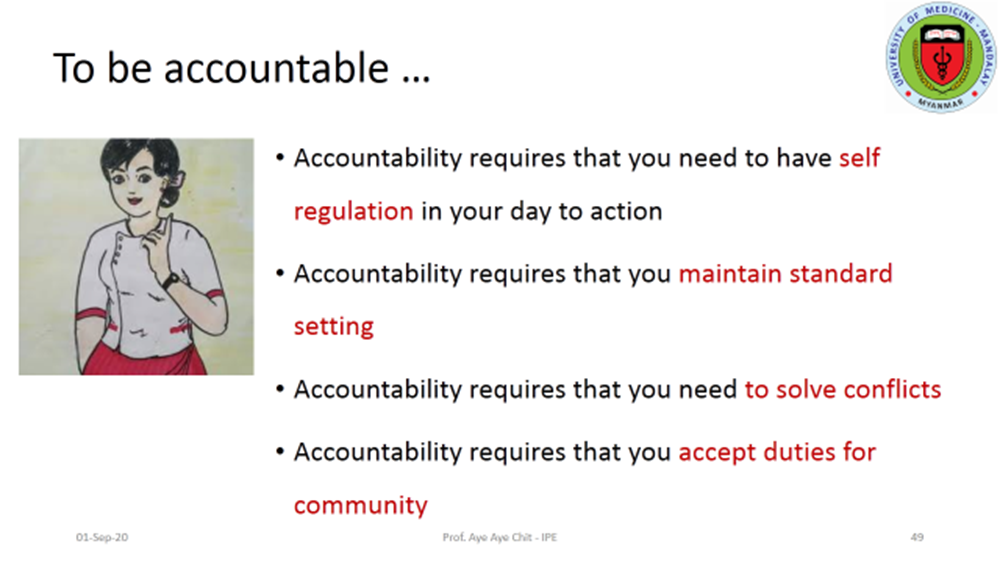 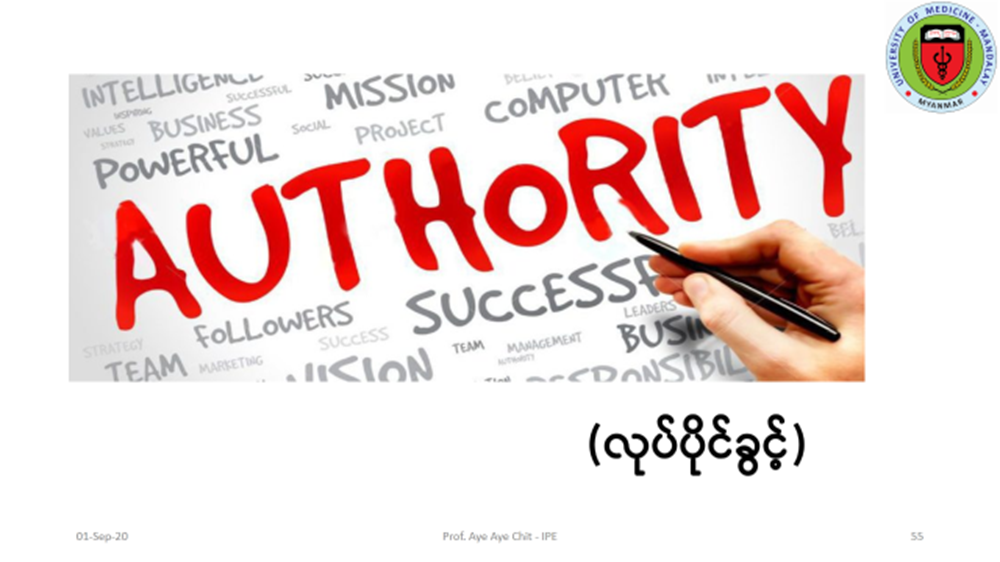 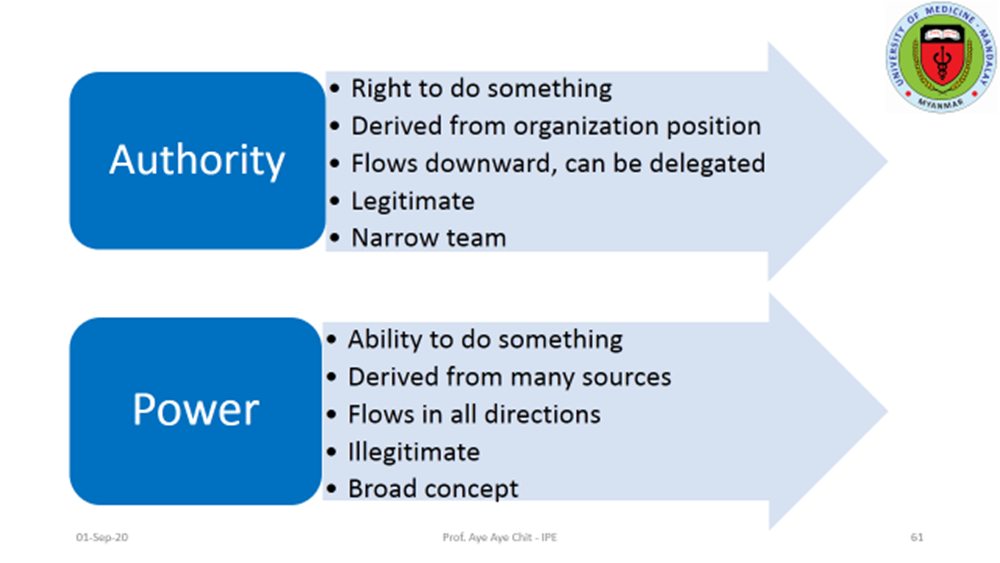 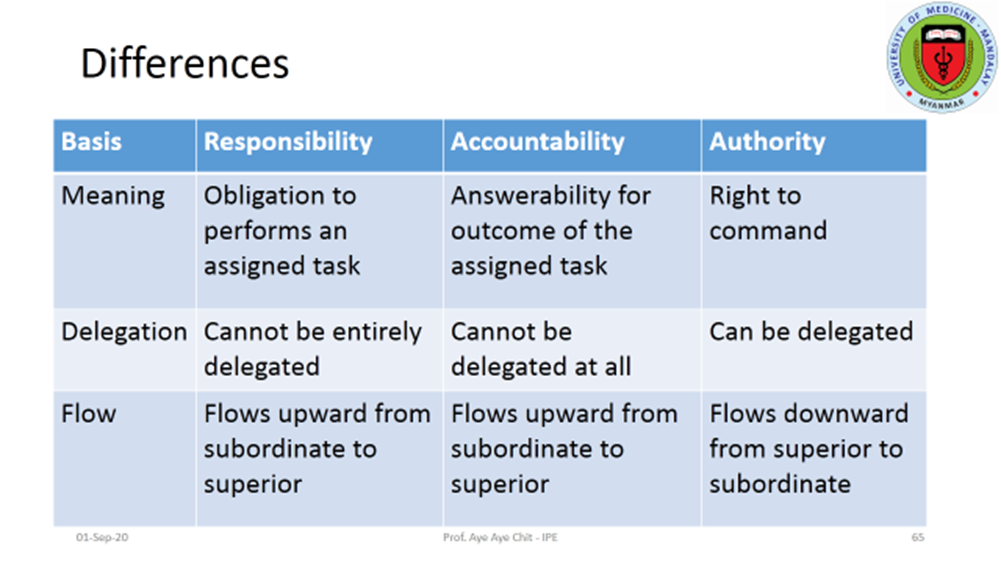 01-Sep-20
Prof. Aye Aye Chit - IPE
34
The National Health Professional Education Foundation (NHPE) Thailand 2018
References
Thank you
01-Sep-20
Prof. Aye Aye Chit - IPE
35